Odnos izvršnih funkcija i problema u ponašanju kod djece rane osnovnoškolske dobi
Sandra Vučković, Silvija Ručević, Tijana Borovac, Dino Krupić
Rad je financirala Hrvatska zaklada za znanost (HRZZ-IP-2016-06-3917) i Sveučilište J.J.Strossmayera u Osijeku (IZIP-2016-81)
Izvršne funkcije
engl. executive functions

omogućuju ljudima sudjelovanje u svrhovitom i cilju usmjerenom ponašanju (Hughes, 2011; Suchy, 2009)

samoregulacija ponašanja, radno pamćenje, planiranje, inhibicija (Diamond, 2013; Miyake i Friedman, 2012)
Rad je financirala Hrvatska zaklada za znanost (HRZZ-IP-2016-06-3917) i Sveučilište J.J.Strossmayera u Osijeku (IZIP-2016-81)
Deficiti izvršnih funkcija kod djece
intenzivni razvoj izvršnih funkcija događa se oko osme godine života (DeLuca i sur., 2003; Luciana i Nelson, 1998)

slabiji školski uspjeh, poteškoća u formiranju pozitivnih odnosa s vršnjacima i nastavnicima (Liew, 2011; McClelland i sur., 2007; Welsh i sur., 2010)

neovisno o inteligenciji, predviđaju školski (ne)uspjeh (Biermani sur., 2008; Masten i sur., 2012; Obradović, 2010)
Rad je financirala Hrvatska zaklada za znanost (HRZZ-IP-2016-06-3917) i Sveučilište J.J.Strossmayera u Osijeku (IZIP-2016-81)
Deficiti izvršnih funkcija kod djece
Neurorazvojni poremećaji
ADHD (Rinsky i Hinshaw, 2011)
poremećajima iz autističnog spektra (Šimleša, 2011)

Ponašajni problemi
poremećajem ophođenja i poremećajem s prkošenjem i suprotstavljanjem (Ogilvie, Stewart, Chan i Shum, 2011)

Poremećaji ličnosti, npr. psihopatija (Beaver, Vaughn, DeLisi, Barnes i Boutwell, 2012; May i Beaver, 2014)

Djeca koja manifestiraju visoku razinu agresivnog ponašanja imaju poteškoća u 
inhibiciji (Coolidge, DenBoer i Segal, 2004)
pamćenju sekvencijskih informacija i dosjećanju te kognitivnoj perseveraciji (Séguin, Arseneault, Boulerice, Harden i Tremblay, 2002)
Rad je financirala Hrvatska zaklada za znanost (HRZZ-IP-2016-06-3917) i Sveučilište J.J.Strossmayera u Osijeku (IZIP-2016-81)
Relacije empatije djeteta i roditeljskog stila s problemima u ponašanju kod djece
Empatija
Roditeljski stilovi
Istraživanja nisu konzistentna
Niska do umjerena negativna povezanost kod djece školske dobi (Miller i Eisenberg, 1988)
Pozitivna povezanost kod djece predškolske dobi (Feshbach i Feshbach, 1969; Gill i Calkins, 2003)
Autoritativni stil snažno povezan s prilagodbom
Autoritarni, permisivni i zanemarujući stil povećavaju rizik za pojavu problema u ponašanju

Negativni aspekti podrške roditelja jače povezani s ponašajnim problemima djeteta od nedostatka podrške i topline (Hoeve i sur., 2009)
Rad je financirala Hrvatska zaklada za znanost (HRZZ-IP-2016-06-3917) i Sveučilište J.J.Strossmayera u Osijeku (IZIP-2016-81)
Teorijski okvir
Razvojni biopsihosocijalni model (Beauchamp i Anderson, 2010)
	
	Izvršne funkcije, kognitivna i afektivna empatija i roditeljstvo → probleme u 	ponašanju
Rad je financirala Hrvatska zaklada za znanost (HRZZ-IP-2016-06-3917) i Sveučilište J.J.Strossmayera u Osijeku (IZIP-2016-81)
Cilj 
ispitati odnos izvršnih funkcija (radno pamćenje, planiranje, regulacija i inhibicija) i problema u ponašanju i simptoma hiperaktivnosti kod djece rane osnovnoškolske dobi

Hipoteza
izvršne funkcije               prediktori problema u ponašanju i hiperaktivnosti,
uz kontrolu spola, IQ-a, empatije i roditeljskog odgojnog stila
Rad je financirala Hrvatska zaklada za znanost (HRZZ-IP-2016-06-3917) i Sveučilište J.J.Strossmayera u Osijeku (IZIP-2016-81)
Metoda
longitudinalno istraživanje „Problemi u ponašanju djece školske dobi: Uloga izvršnih funkcija, individualnih, obiteljskih i genetskih čimbenika-ECLAT“
voditeljica projekta: izv.prof.dr.sc. Silvija Ručević

treća točka mjerenja
Rad je financirala Hrvatska zaklada za znanost (HRZZ-IP-2016-06-3917) i Sveučilište J.J.Strossmayera u Osijeku (IZIP-2016-81)
Metoda
Sudionici
173 para roditelj-dijete (94 dječaka i 79 djevojčica, Mdob=8.21, SD=.569; 139 majki i 34 očeva), na području grada Osijeka

Instrumenti
Inventar CHEXY-HR
Upitnik snaga i slabosti
WISC-IV-HR – Neverbalno rasuđivanje
Upitnik empatije
Upitnik roditeljskog stila
Rad je financirala Hrvatska zaklada za znanost (HRZZ-IP-2016-06-3917) i Sveučilište J.J.Strossmayera u Osijeku (IZIP-2016-81)
Metoda
Inventar CHEXY-HR (Childhood Executive Functioning Inventory; Thorell i Nyberg, 2008)

namijenjen mjerenju izvršnih funkcija kod djece (4. do 12. god.) 
procjenjivači su roditelji ili učitelji
24 čestice na skali Likertova tipa od pet stupnjeva (1=u potpunosti netočno; 5=u potpunosti točno) u četiri subskale: 
Radno pamćenje (α= .9)
Planiranje (α= .77)
Regulacija (α= .89)
Inhibicija (α= .81)

viši rezultat → izraženije izvršne disfunkcije
Rad je financirala Hrvatska zaklada za znanost (HRZZ-IP-2016-06-3917) i Sveučilište J.J.Strossmayera u Osijeku (IZIP-2016-81)
Metoda
Upitnik snaga i slabosti (Strengths and difficulties questionnaire, SDQ; Goodman, 1997) 

namijenjen procjeni emocionalnih i ponašajnih problema, kao i snaga djece i adolescenata (4. do 16. god.)
procjenjivači su roditelji ili odgajatelji/učitelji
25 čestica na skali Likertova tipa od 3 stupnja (0=netočno; 1=djelomično točno; 2=potpuno točno); u pet subskala
problemi u ponašanju (α= .49)
hiperaktivnost (α= .83)
emocionalni simptomi
teškoće u odnosima s vršnjacima
prosocijalno ponašanje 

viši rezultat → češća prisutnost problema u ponašanju
Rad je financirala Hrvatska zaklada za znanost (HRZZ-IP-2016-06-3917) i Sveučilište J.J.Strossmayera u Osijeku (IZIP-2016-81)
Metoda
WISC-IV-HR

korišten subtest Neverbalno rasuđivanje
zadatak djeteta je u nepotpunoj matrici između pet predloženih mogućnosti odabrati dio koji nedostaje
35 zadataka
Rad je financirala Hrvatska zaklada za znanost (HRZZ-IP-2016-06-3917) i Sveučilište J.J.Strossmayera u Osijeku (IZIP-2016-81)
Metoda
Upitnik empatije (EmQue; Rieffe, Ketelaar i Wiefferink, 2010)

namijenjen mjerenju empatije kod djece
20 čestica na skali Likertova tipa od tri stupnja (0=nikada, 1=ponekad, 2=često), u tri dimenzije (7, 7, 6 čestica)
emocionalna zaraza (afektivna empatija, α= .68)
fokusiranje na emocije drugih (kognitivna empatija, α= .72)
prosocijalno ponašanje

viši rezultat → viša razina empatije
Rad je financirala Hrvatska zaklada za znanost (HRZZ-IP-2016-06-3917) i Sveučilište J.J.Strossmayera u Osijeku (IZIP-2016-81)
Metoda
Upitnik roditeljskog stila (The Parenting Styles and Dimensions Questionnaire, PSDQ; Robinson, Mandleco, Olsen i Hart, 1995)

30 čestica, skala Likertovog tipa (1=nikada; 6=uvijek)

tri subskale 
autoritativan stil (13 čestica grupiranih u tri dimenzije: razumijevanje, toplina/podrška i poticanje autonomije); α=.86
autoritaran stil (13 čestica grupiranih u tri dimenzije: nerazumijevanje, fizička prisila i verbalna agresivnost); α=.82
popustljiv stil (4 čestica); α=.64

najviši rezultat → dominantan stil
Rad je financirala Hrvatska zaklada za znanost (HRZZ-IP-2016-06-3917) i Sveučilište J.J.Strossmayera u Osijeku (IZIP-2016-81)
Deskriptivni podaci i korelacije među varijablama
Rad je financirala Hrvatska zaklada za znanost (HRZZ-IP-2016-06-3917) i Sveučilište J.J.Strossmayera u Osijeku (IZIP-2016-81)
Latentna varijabla izvršnih disfunkcija
EFA
Bartletov test sfericiteta (χ2 = 546.96, df = 6, p < 0.01), KMO = 0.79
Tablica 1. Ukupna varijanca objašnjena faktorima
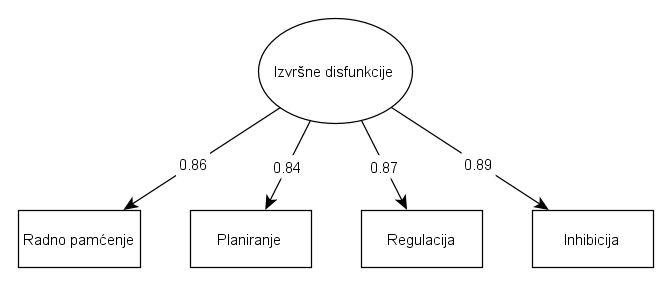 Rad je financirala Hrvatska zaklada za znanost (HRZZ-IP-2016-06-3917) i Sveučilište J.J.Strossmayera u Osijeku (IZIP-2016-81)
Rad je financirala Hrvatska zaklada za znanost (HRZZ-IP-2016-06-3917) i Sveučilište J.J.Strossmayera u Osijeku (IZIP-2016-81)
Rezultati
izvršne disfunkcije → značajni prediktor problema u ponašanju i hiperaktivnosti, uz kontrolu drugih individualnih i obiteljskih varijabli

Potvrđeno prijašnjim istraživanjima, za probleme u ponašanju (npr. Ellis, Weiss i Lochman, 2009; Riccio, Lockwood Hewitt i Blake, 2011; Riggs, Blair i Greenberg, 2010) i simptome hiperaktivnosti (npr. Berlin, Bohlin, Nyberg i Janols, 2010; Berlin, Bohlin i Rydell, 2010; Thorell, Rydell i Bohlin, 2012)
Rad je financirala Hrvatska zaklada za znanost (HRZZ-IP-2016-06-3917) i Sveučilište J.J.Strossmayera u Osijeku (IZIP-2016-81)
Medijacijski učinak autoritarnog stila u odnosu između izvršnih disfunkcija i problema u ponašanju
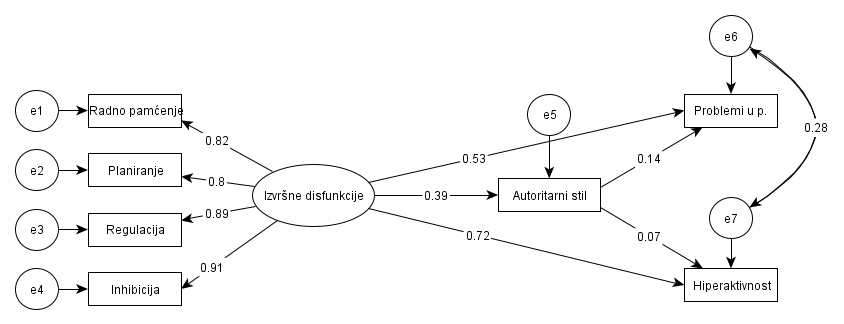 R2 = 15%
χ2 = 78,5, df = 11, p < 0.01, CFI = 0.92, TLI = 0.79, RMSEA = 0.19 (0.15 – 0.23)
Rad je financirala Hrvatska zaklada za znanost (HRZZ-IP-2016-06-3917) i Sveučilište J.J.Strossmayera u Osijeku (IZIP-2016-81)
Ograničenja
transverzalni podaci

subjektivnost u procjenama roditelja

neki instrumenti nisu validirani s hrvatskim uzorcima
Rad je financirala Hrvatska zaklada za znanost (HRZZ-IP-2016-06-3917) i Sveučilište J.J.Strossmayera u Osijeku (IZIP-2016-81)
Doprinos
Intervencije
rana edukacija roditelja o pružanju podrške kognitivnom razvoju djeteta
trening izvršnih funkcija 

prevencija kasnijih problema u ponašanju

longitudinalno praćenje
Rad je financirala Hrvatska zaklada za znanost (HRZZ-IP-2016-06-3917) i Sveučilište J.J.Strossmayera u Osijeku (IZIP-2016-81)
Hvala na pažnji!
svuckovic@ffos.hr
srucevic@ffos.hr
tborovac@foozos.hr
dkrupic@ffos.hr
Rad je financirala Hrvatska zaklada za znanost (HRZZ-IP-2016-06-3917) i Sveučilište J.J.Strossmayera u Osijeku (IZIP-2016-81)